First Half of the Experiment
18O(γ,α)14C
14N(γ,p)13C
Beam Position Test
Left by 4 mm
Right by 5 mm
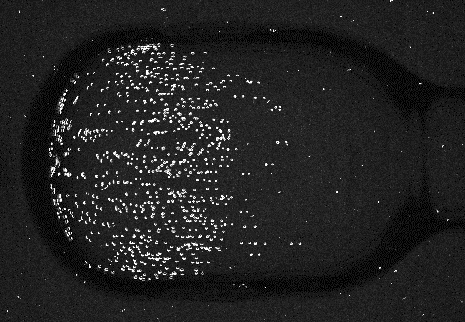 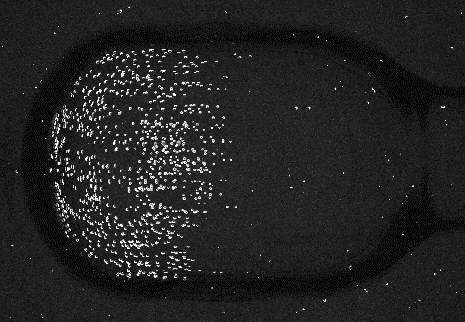 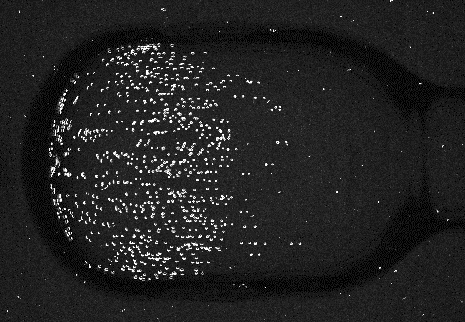 Original Position
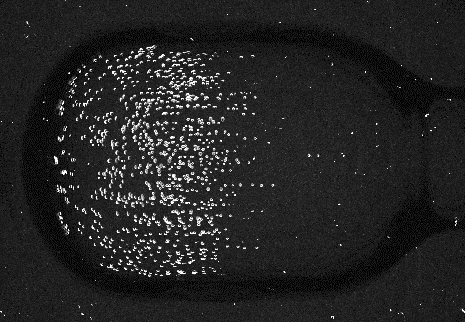 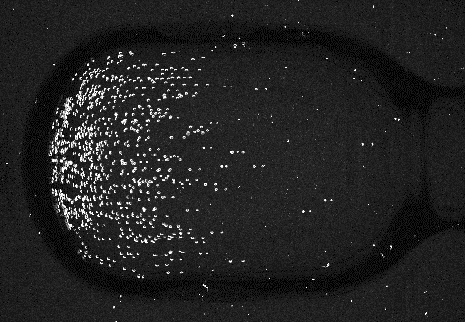 Down by 6 mm
Up by 4 mm
Second Half of The Experiment
18O(γ,α)14C